Playbooks for SFDC Onboarding Kick-off
November 2019
AGENDA
Introductions
Governance
Process & Timeline
SFDC Requirements
Next Steps
Introductions: XANT
TC NAME
Technical Consultant
Initial onboarding onto the platform, SFDC + ISDC design & configuration, user training
AE NAME
Account Executive
Assists customer with acquiring more licenses for new teams/departments
CSM NAME
Customer Success Manager
Primary point of contact, oversees project kick-off & completion, ensures that the customer receives value with the platform
Governance via Steering Committee
Set the strategic vision
Make key decisions
Assign action items
Report project accomplishments
Achieve business results
Governance
[Customer]:
Executive Sponsor: 
Project Lead: 
Sales Ops Leader: 
Sales Manager(s):  
CRM Admin: 
Playbooks Admin: 
Trainer: 
XANT:
CSM:
TC:
Steering Committee
Meet at project milestones
Set Strategic Vision
[Customer]:
Project Lead: 
Sales Manager(s): 
CRM Admin: 
Playbooks Admin:
Trainer:

XANT:  
TC:
Operations Committee
Meet Weekly
Operationalize / Execute Vision
Testers
Power Users
Test / pilot solution
1-2 Users:
Completion VS Success
Average Project Timeline
Project Management Application
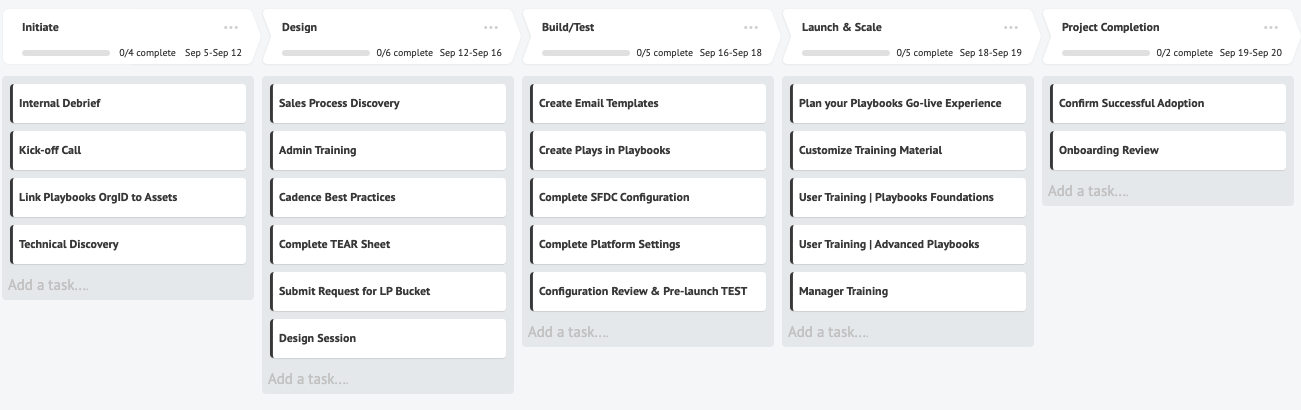 https://app.beynd.com/app/login
Measuring Success – Business Results
Target
Baseline
Actual
Daily Dials
Contacts
Talk Time
Appointments
Opps Created
Adoption
Review Statement of work (SOW)
Onboarding Scope: 
Configurable Software Products/Features
Play framework & content
Enrollment strategies (incl. Auto-Enrollment)
Automation rules
Email templates
User/Team Setup & Permissions
Call Recording settings
Email tracking restrictions
Reports and Dashboards via CRM (related to Playbooks) Software Configuration 
XANT will work with up to:
2 users & 1 Admin Licenses 
1 persona 
1 production instance
Salesforce.com Changes
Additional resources
Manager App
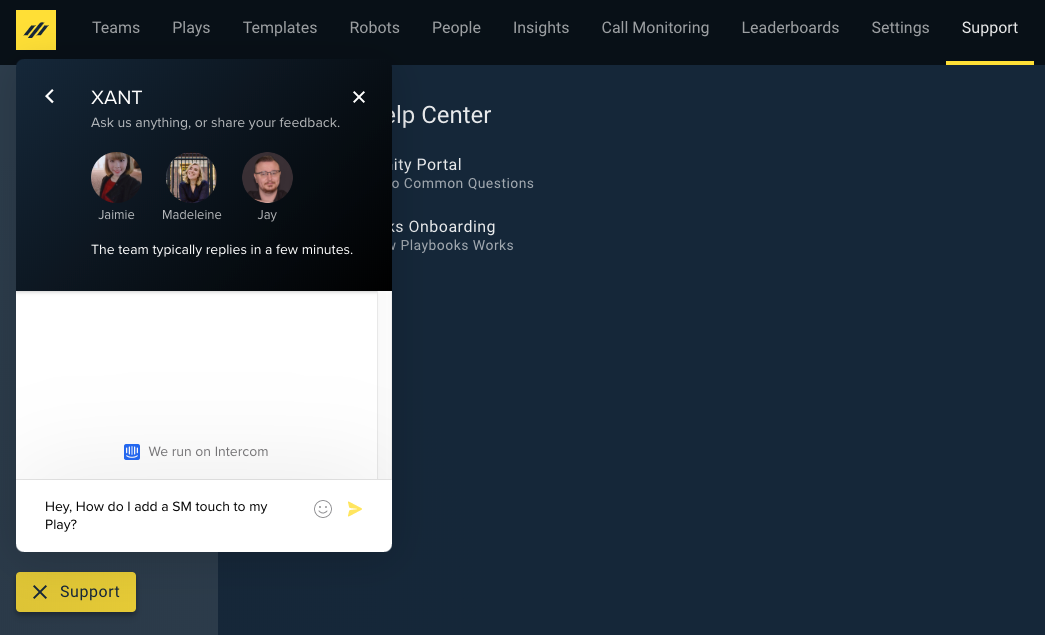 1
http://www.helpcenter.xant.ai/

XANT Support: 
Call: 866-593-2807
Instant Chat from Playbooks Manager app or Extension
Extension
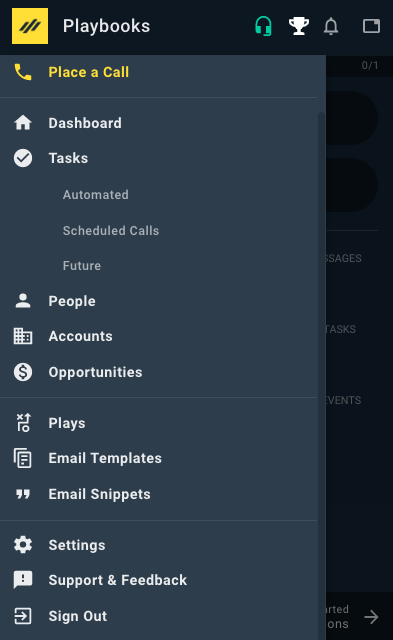 3
2
Support available 8am to 6pm MST to assist with technical matters during & after onboarding
Up Next
TODAY: SFDC Setup & Playbooks Org Creation
Together: Begin Technical Discovery
Together: Configure Integration User
Together: Install Package & Provision your Playbooks Org
On your own: Technical Discovery Questionnaire
NEXT: Sales Process Discovery
Together: Understand your current sales process, sales cadence, & CRM configuration
Thank You
Set up Integration user & provision Playbooks org
Decide who the Integration User will be
Save email address on User Detail Page of Integration User in SFDC (Best practice is to create a new email account, but not required)
Provision Playbooks org
Install the Playbooks Unmanaged SFDC Package
Log into Manager App and complete first-time user experience in Manager App (Connect to SFDC)
Create a team and add the Integration User to the team
Install extension
Log into extension & complete first-time user experience (Connect to SFDC & Email)